Методика PEST- анализ (STEP)к.э.н., доцент кафедры международного туризма и гостиничного бизнеса Нежельченко Е.В.к.э.н., доцент кафедры международного туризма и гостиничного бизнеса Ясенок С.Н.
PEST анализ — простой и удобный метод для анализа макросреды (внешней среды) предприятия. Методика PEST анализа часто используется для оценки ключевых рыночных тенденций отрасли, а результаты PEST анализа можно использовать для определения списка угроз и возможностей при составлении SWOT анализа компании. PEST анализ является инструментом долгосрочного стратегического планирования и составляется на 3-5 лет вперед, с ежегодным обновлением данных. Может быть выполнен в виде матрицы из 4 квадрантов.
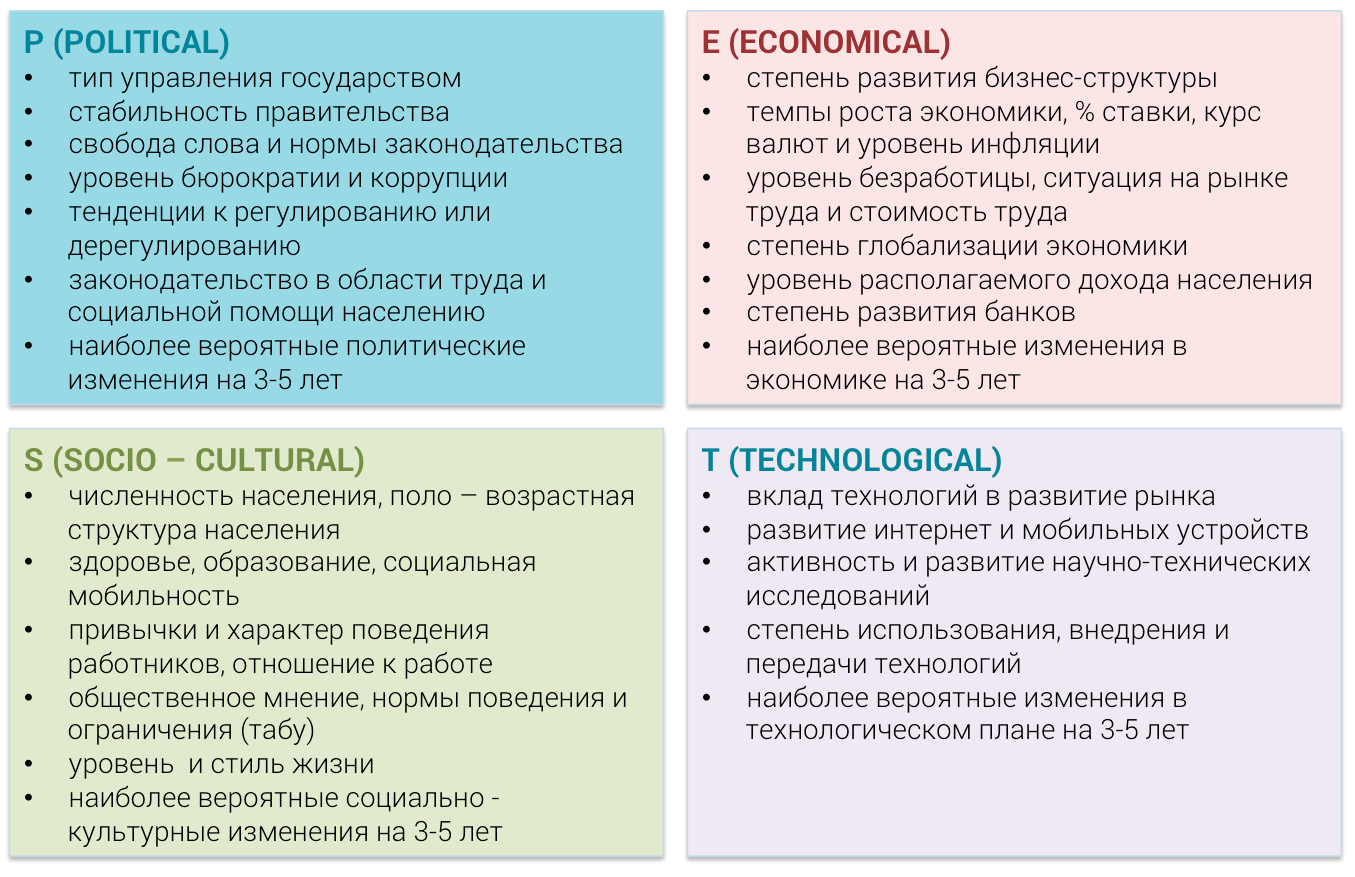 Основные факторы PEST анализа
PEST анализ является аббревиатурой следующих показателей отрасли: политические (Р), экономические (Е), социально — культурные (S) и технологические (Т). Разберем каждую группу показателей более подробно.
P (Political)
P (Political) — факторы политико-правового окружения компании. При анализе политико — правового окружения отрасли, рынка или страны рекомендуется ответить на вопросы относительно ключевых изменений в области политической стабильности и правового регулирования.
E (Economical) — факторы экономического состояния рынка. В ходе анализа данной группы факторов необходимо определить 6 ключевых параметров, характеризующих состояние экономики страны/ рынка, на котором функционирует компания.
    Динамика развития экономики — спад, рост, стагнация
    Изменение курсов валют, стоимости капитала
    Изменение уровня безработицы
    Изменение уровня инфляции
    Изменение располагаемого дохода на душу населения
    Тенденции в банковской сфере

S (Socio — cultural) — факторы социального и культурного состояния рынка. В ходе анализа данной группы факторов необходимо описать 5 ключевых параметров:
    Изменение демографического состояния: движение населения (убыль или рост), поло-возрастная структура рынка, изменение расовой принадлежности
    Уровень образованности населения, в том числе уровень квалифицированности кадров
    Особенности менталитета, важные культурные ценности
    Изменение социальных слоев населения
    Изменение вкусов и предпочтений аудитории, устоявшиеся мифы и предубеждения
T (Technological) — факторы, характеризующие технологический прогресс в отрасли. Данная группа факторов требует детального анализа, так как в эпоху технологического процесса именно изменение в технологии может кардинально изменить устоявшееся состояние рынка.

В ходе анализа технологических факторов необходимо обратить внимание на 4 параметра:

    Возможные изменения в ключевых технологиях, используемых на рынке (инновации в оборудовании, материалах, в бизнес-моделях и методах ведения бизнеса)
    Влияние интернет на развитие рынка
    Влияние мобильных технологий на развитие рынка
    Инновации в информационных технологиях, позволяющих более эффективно конкурировать на рынке
Проводя PEST анализ, нужно  описывать не просто текущее состояние каждого фактора, а прогнозировать его изменение на ближайшее 3-5 лет. Именно оценка влияния фактора в долгосрочной перспективе на прибыль компании позволяет применять полученные данные для формирования стратегии.
Подойдите к процессу составления PEST анализа досконально. Не нужно жалеть времени и подробно опишите по каждому фактору ключевые тенденции на 3-5 лет. Затем, посмотрите на все факторы и оставьте только те, которые могут повлиять на прибыль компании в будущем. После того, как значимые факторы, способные повлиять на прибыль компании определены, начинается самый сложный этап анализа: разработка тактических действий, которые могут снизить отрицательное влияние фактора на деятельность компании и максимизируют прибыль.
Если компания реализует свои товары на разных географических рынках и функционирует в разных отраслях — рекомендуется проводить PEST анализ для каждой отрасли, для каждого рынка.
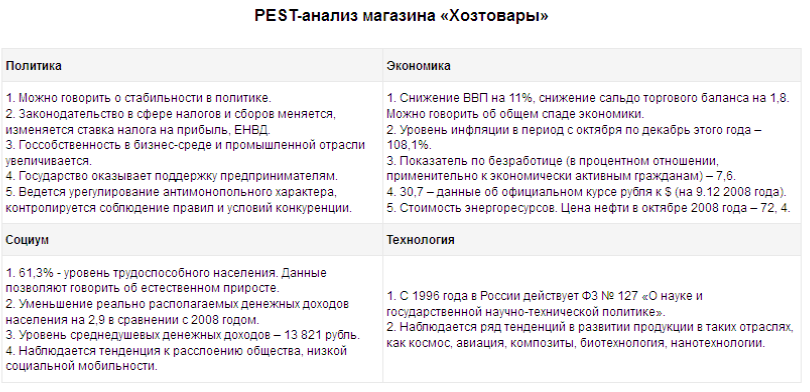 Спасибо за внимание!